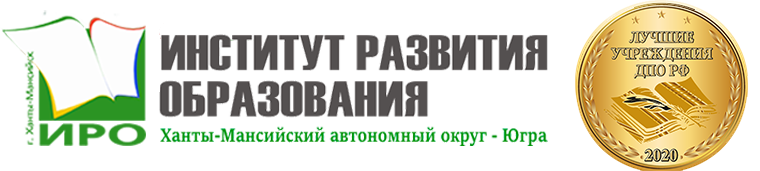 Проект Персонализированная программа наставничества педагогических работников (для пары «лидер педагогического сообщества – педагог, испытывающий затруднения») «Уча других, мы учимся сами»МБОУ СОШ № 1 с уиоп
Группа 3
Пищик Н.А., учитель, МБОУ СОШ № 1 с уиоп
1. Пояснительная записка
Описание проблемы: Адресная помощь оптимизации процесса профессионального роста педагога, имеющего большой перерыв в педагогической деятельности. Педагог, испытывающий трудности  с организацией учебного  процесса при адаптации в новой для  себя  образовательной организации,  а также испытывающий  профессиональные дефициты в организации урочной и внеурочной деятельности, в применении технологий личностного обучения, в том числе в овладении методикой формирования и развития читательской грамотности обучающихся, методикой активизации познавательной активности школьников
Срок реализации – 1 год
Расписание встреч – 2-4 раза в месяц
Режим работы – очный
Условия – учебный кабинет, учительская
2. Цели и задачи
Цель: успешное закрепление на месте работы Рыжих  Ю.А., имеющей большой перерыв в работе, повышение ее профессионального потенциала, а также создание комфортной профессиональной среды по адаптации  в новой организации,  позволяющей реализовать актуальные педагогические задачи на высоком уровне.
Задачи:
Оказать помощь в  профессиональной и должностной адаптации педагога к условиям осуществления педагогической деятельности, а также в преодолении профессиональных трудностей, возникающих при выполнении должностных обязанностей по  своей специализации с учетом  перерыва в профессиональной деятельности.
Формировать потребность педагога заниматься  анализом результатов своей профессиональной деятельности.
Ориентировать педагога на творческое  использование передового опыта  в  своей деятельности.
Отслеживать динамику развития профессиональной деятельности.
Способствовать процессу профессионального становления педагога.
3. Участники
Наставник: Волобуева Н.В., учитель русского языка и литературы, имеет стаж работы 23 года, высшую категорию, методические разработки  по использованию  эффективных приемов и методов реализации урока в соответствии с ФГОС.

Наставляемый: Рыжих  Юлия Анатольевна, имеющая опыт работы учителем  русского языка и литературы 1 год и  большой перерыв в профессиональной деятельности.
4. Формы и виды
Форма : «опытный  предметник  - не опытный  предметник»
Методы:  индивидуальное консультирование,  взаимопосещение  уроков, собеседование, мастер-классы
Виды:  традиционный,  ситуационный, целеполагающий
5. Направления
Предметно-методические компетенции:
Совершенствование  знаний в области  преподаваемого предмета; ориентация  в  современных исследованиях  по предмету; владение методиками  преподавания  предмета
Предметно-профессиональные компетенции: 
повышение эффектности проведения анализа учебных занятий и подходов к обучению;
освоение эффективных приемов и методов формирования мотивации обучения
6. Планируемые результаты
Освоение персонализированной программы наставничества  считается завершенным, если достигнуты следующие результаты:
- Повышение уровня профессионального мастерства в области анализа урока
Сформированный у Рыжих Ю.А. устойчивый навык организации  учебного процесса; конструирования урока на основе современных требований ФГОС, с использованием эффективных приемов и методов
Освоены методика формирования и развития читательской грамотности обучающихся, методика активизации познавательной активности школьников
Сформирована методическая копилка наставляемого, проработаны технологические карты уроков
7. План мероприятий